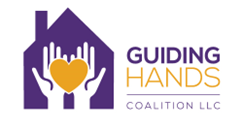 CCG training
Mission Statement
Services Provided by GHC
Our mission is to provide housing and an unparalleled amount of services to secure safe and comfortable shelter for the most unique people and situations. Coordination and years of understanding our community and its resources are how we successfully facilitate this process.
Locating Housing
Federal Rental Assistance
Social Security Benefits
Transitional Benefits
Housing Stabilization
Atypical Daily Activities
YMCA, senior centers, libraries, bus systems, church groups
Problem Solving
Notary Services
Transportation Coordination
We are the bridge to the community for our clients
It is our job to provide the services requested and authorized by the case manager. The case manager is your “boss” and the GHC team is here to support. Every case manager works differently, so it is important to be flexible and ensure requested authorizations are always done in writing.
Building Relationships as a CCGAs a CCG, you will work with many different people besides the client. You are one of the many people in the community who support the client.
Client works between you (the CCG) and social worker, depending on their location
CCG/CTS: community choice guide/community transition specialist
CRC: community resource center		BFCRC is in the justice center, they have funds for different types of programs available monthly
POA: power of authority, usually relative, should be aware of everything client knows; sometimes they are the one you will communicate with instead of the client depending on client abilities
PM: property managers, try to be as specific as possible when contacting them (top or bottom floor, income, amount of occupants, ESA animals, etc), can be difficult to get ahold of so if you can’t get in contact then go to the facility in person
HA: housing authority, provides vouchers for low income/disabled, different housing authorities available in different areas (website usually shows current waitlist)
*Housing authorities should be one of your FIRST contacts if client does not already have a voucher and is looking to live independently*
CP: care provider/caregiver; request rides and assistance from them as applicable, clients are not always aware that they can fire a caregiver and get a new one (don’t be afraid to let client know this and assist with finding a new CG if applicable and approved by CM)
AFH: adult family housing	Group living facilities with <5 people that can provide assistance
ALF: assisted living facility	Group living facilities with >5 people that can provide assistance
MP: medical provider; request documents from them for ESA, to show the need for certain types of medical equipment, request prescription list, etc	If picking up a client being discharged from a facility, make sure appointments are completed, prescriptions and documents are picked up before dropping off client
DSHS SW: Department of Social and Health Services social worker (case manager), the main person that you will work with as a CCG to request authorization and approvals while working with client, they are your “boss”
Family: make sure to only provide information to family members that client includes on consent form/ROI
Law Enforcement: reporting to APS does not automatically get LE involved, contact if there are immediate concerns with the client or to do a necessary welfare check
Hospital/Skilled Nursing Facility (SNF): clients can be discharged from hospital and situated in new living situation, referral often comes from hospital social worker and later assigned to a different case manager once destination is decided
Pharmacy: needs to have meds picked up same day when being discharged, caregiver can and should assist when applicable
SSA: social security administration, sometimes our job is to get client set up with a new social security card, help to review benefits including SSI and food stamps when necessary
I received a new referral, now what?
Review documents provided in case file for important information
Assessment Details: extensive list of client’s information including abilities, preferences, and health summary
Service Summary: breakdown of client’s contacts & supports
Also includes “Daily Rate”, this is used for when a client is looking to move into an ALF or AFH as they can only accept clients of certain daily rates depending on the needs of the client
ROI/Consent: request of information; this is important to provide to others when assisting the client so that they can provide you with the client’s information
Goals Summary: Lists what the goals are for the client, the goal end date, and the amount of units available
Keep an eye on the authorization date, as it is your responsibility to ensure you are not working with the client past the authorization date. If the date is coming up and you need more time, request an extension from the CM
Request updated goals summary from CM if they authorize an extension or if they add additional tasks for the client
Do not complete tasks not on the goals summary page, ask CM for clarification if client is requesting tasks out of the scope of the CCG
Email the case manager for an introduction and request additional information as needed (additional contact information, facility information, physical barriers, etc)
Contact the client for introduction and to set up initial home visit or to make a plan to achieve goals if not a housing referral
Types of Referrals
Release from an Institution
Needs new
housing
Non-housing
(tasks can be a part of or all of goals summary)
Client is being discharged from an institution
Nursing home
Hospital
Prison (uncommon)
Needs assistance locating new housing or settling back into old housing
Client is already in the community and needs new housing
Losing housing (eviction)
Need to get away from situation (unsafe)
Homeless/in shelters
Needs assistance finding new housing (think vouchers)
Client needs help getting specific documentation
Social security card, ID, etc
Client needs transitional or medical items purchased
Client needs help finding a new provider
Caregiver, local primary care provider (PCP), etc
Should state on referral destination preference (AFH, ALF, or independent)
Goal: find client a long term housing situation that provides all supports that the client may need
Housing Destinations
Independent
(Client preference is not always available, so consider all options)
ALF/AFH
Facility gets paid different amounts depending on if paid by Medicaid or private pay
Ask facility how many Medicaid beds are available
Aging & Long Term Care (ALTC) pays for facility (all inclusive)
Client gives up right to all of their income to cover facility cost (except small stipend)
Challenge: clients do not want to “give up” their income
When calling facility, be prepared with client’s daily rate to save time
Sometimes facilities require a note from PCP recommending placement as well

        *If no daily rate is stated in the Service Summary, request one from CM if moving to facility
Apartment
Utilize local housing authorities and community resource centers for subsidies & temporary assistance
Consider the limitations of the client
Can they go up stairs or do they need a bottom floor?
Animals? Emotional Support Animal (ESA) certifications can be done by client’s doctor or psychiatrist
Do they smoke inside? Are they willing to stop so they do not get evicted?
Group Homes
With family/roommate
Often, clients do not have family support to assist with housing, so consider finding a room for rent if that fits client’s needs
Vouchers for Independent Living
Client can receive Medicaid and request a voucher
If client already works with ALTC CM, they are eligible for Medicaid
There are many programs that assist with Medicaid clients
A big part of your job is doing research so it is important to do your due diligence and find all options available for client
Local housing authorities give out vouchers, although there is frequently a waitlist or none available
HUD 811 can be an option if they can qualify
If no vouchers available, look at low income housing or group home options until voucher is received
If client has a voucher already and moves into a family home, they will lose that voucher. It is important to ensure client is aware of this if they want to go that route (it is okay to move into a family home if still on the waitlist)
Spokane Housing Authority often has vouchers for clients that are discharging from a facility (often SNF) and looking to move to independent living, although they are not available if client already lives in the community
ALTC will sometimes approve paying for back rent if a new PM will not rent to client unless old rent is paid if client is committing to long term living situation (emergency rental assistance)
Important things to consider when doing initial housing intake with client
Documents to bring
GHC consent form
Housing intake form
Anything that may require client’s signature
Documents to get copies of
ID & social security card
Any type of benefits letter (social security, food stamps, etc)
Emotional support animal documentation
Anything that a property manager would need a copy of
This may be the only time you physically meet the client before it is time to move them. It is important to set realistic expectations and set appropriate boundaries as needed. Be aware of client’s supports and how they may help you find the client housing (caregiver, POA, family, church)
Every client’s housing situation is different, so it is important to be prepared for anything
Bring mask or other protection as needed/preferred by you and the client
Some clients may have a hoarding problem, smoke in the house, have unattended animals
Sometimes they may want to meet at another location like a coffee shop for their own comfort, this is okay
I need to make a payment on behalf of the client, now what?
Housing: Application fees, credit check fees, holding fees, deposit, rent
Purchase of Transition Items: Home & cleaning essentials, clothing, furniture, medical equipment
Request authorization from CM for specific apartment, including amount and type of payment. When written authorization is received, use GHC credit card to make payment (written checks available as needed)
Take a copy of receipt (screenshot) and send as attachment in an email to CM and GHC office
Keep original receipt copy when applicable and include in client’s file
Contact CM for amount client is approved for and verify what types of items need to be purchased
Electronics are never to be purchased
Bring client with while purchases are made if at all possible
If client is with you during purchases, include time under “CCG work”
If client is not with you during shopping, include time under “shopping w/out client”
Consider making purchases at local thrift stores to save money when applicable & at preferred merchants like Walker’s Furniture and Marchant Home Furnishings
When written authorization from CM is received, make payment with GHC credit card and send copy of receipt to CM and GHC office
Client needs to sign receipt when goods are received, keep receipt in client’s file
Transitioning to an Apartment
(example)
Transitioning to a Facility (example)
CMs can authorize different funding amounts depending on client Goals Summary, if going to facility or apartment, and program type
If client is discharging from an institution, bring client shopping with you same day
Use Transition List (left) when estimating purchase amounts for client and provide to CM for approval
This makes things easier for everyone
How do I keep track of what I’m doing each week? 		Tracking Reports!
All services performed for clients MUST be documented on case notes and then summarized on individual weekly tracking report
Make it make sense
Reviewing a new case ~ 60 minutes
Text message ~ 1 minute per text
Email ~ 3+ minutes
Document everything, even if it is only you listening to a voicemail for 30 seconds
Be specific
Including but not limited to: names of places applied at, types of contact with client or others and if it was successful, state when a purchase is made and for how much, if you transported the client, if APS report is filed, define when case is closed, etc
There is no such thing as “over documenting.” If a case manager wants to know who you spoke with on what day and for how long, you should easily be able to access this information even if it was a month ago to alleviate any issues that may arise
If you are unsure if something is billable time, just ask!
If you find out something in your research that might benefit other clients and CCGs, please share it with the team, like unexpected availability at a facility or availability of vouchers
“If you didn’t write it down, you didn’t do it”
TRACKING
 REPORTS
*Only fill out blue sections, units will populate as minutes are entered
Inclusive summary of case notes information
Case notes are the detailed story; tracking reports are the Cliff Notes
Turn in 1 tracking report per client that you worked with for at least one day that week every Friday at midnight for GHC office to review and submit to CM for billing
If you worked with one client multiple days that week, put each day on a different line
If you worked with the client multiple times in one day, still include it on the same line
Write in 3rd person (no “I”), don’t include client’s name in activities section
“This CCG met the client” not “I met the client”
Be thoughtful on your phrasing, don’t mention anything that may “raise eyebrows”
If in doubt, ask the GHC office for feedback
Make sure minutes are on the correct line
CCG work VS shopping w/out client
Only perform shopping w/out client if necessary, bring client with when possible
Do not edit units column, there are formulas to do the math from minutes to units
Double check that Authorization # and Client’s P1 # are accurate (available in Teams)
This is how you get paid. The time in the minutes columns are added up to for each pay period, so it is important to submit reports accurately and on time each week to ensure you are getting paid on time as well for the work performed
What are Case Notes?
Every time you are doing work on behalf of a client and tracking your minutes, you should write down what you are doing in your case notes (either written or typed)

They must contain:
The date of the action
What the action was (communication, visiting client, visiting facilities, shopping, online research, etc)
Who is involved in the action (client, CM, POA, etc)
What the result was (Did you talk to someone or have to leave a message? Did you make a purchase? Did you transport the client?)
How long it took you to do it
Length of time defined on case note MUST match time on tracking report; if you write 2 hours on your case notes, the tracking report should reflect 120 minutes
You can write from “x time to x time” or the total minutes for the activity/day
EXAMPLE:

4/17/20
9:30 AM
This CCG visited Brookdale to see CL, gave her the shopping list for essential goods, went over the list and had client mark the items that she needs with a check mark and the ones she doesn’t to cross them out. When finished, this CCG noticed that she became anxious. CL shared with this CCG that the thought of living in an apartment alone was very scary to her. This CCG reminded her that she would have her care provider coming to see her frequently and she could also call her social worker with questions or concerns. She stated, “that makes me feel a little better.” This CCG informed client that this CCG would return next week on 5/25 with photos of the furniture that is available so that she can indicate which ones she prefers and then this CCG will contact the company to place the order. CL agreed and this CCG departed.
11:00 AM
Minutes to Units Conversion
CCGs are paid by the minute. Guiding Hands Coalition is paid by the unit
You do not have have to worry about converting minutes to units, the tracking report automatically does this
1 unit = 8-22 minutes worked
4 units ~ 1 hour
Be aware
If you make 1 call that takes 5 minutes and that’s it, it is not billable as a unit
If you make 1 call that takes 5 minutes, then why not call the CM to follow up to get to 8 minutes to get a full unit?
Resources
Housing Resource Center
Benton & Franklin Counties screen households experiencing homelessness or facing eviction
Available in person Tuesday-Thursday, 8-11:30am & 1-4:30pm
Documents to bring
Homeless status verification
Eviction notice & lease agreement
ID & social security card
Proof of income for all adults in household
Benton County Community Action Committee
Has options for different types of assistance for those with immediate need
Resources
GHC Website > scroll to the bottom > click the  
Landlord list for low income individuals
Search & Rescue Ministries (for sex offenders)
Rooms available to rent ~$600/month
Income does not need to be double rent
Second chance housing lists (for felons)
May need extra deposit but CM usually approves request
Other CCGs may have been in the same situation, don’t be afraid to ask for help!